Acceleration in Mathematics:A Matured Model for Success
Danielle TruszkowskiDirector of the Accelerated Math Program Jesse KiefnerAssistant Director of the Accelerated Math Program
 Kate AbromaitisDevelopmental Math Coordinator
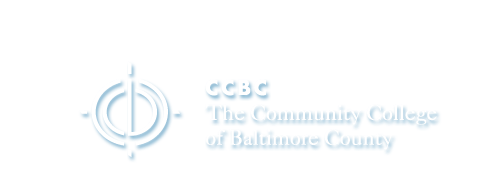 Background & Results Kate Abromaitis
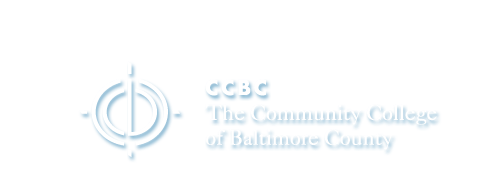 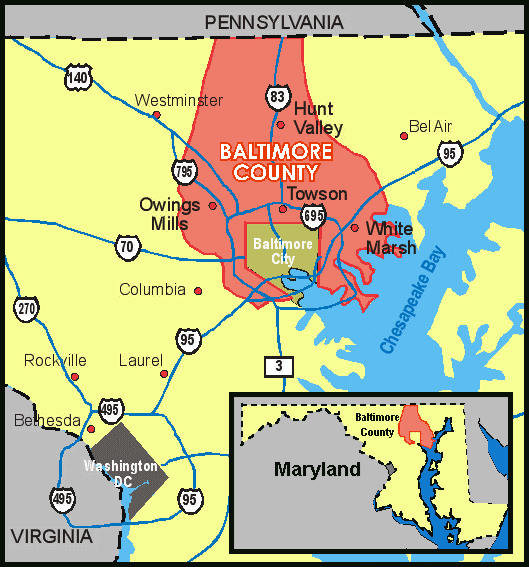 Main Campuses
Catonsville
Dundalk
Essex
Extension Centers
Randallstown
Owings Mills
Hunt Valley
We serve approximately 70,000 students per year.
Math Department
Full-time faculty are located at all three campuses with one stationed at Owings Mills Center.
Math Department offices are located on each of the three main campuses.
Math Department FTEs (Full-Time Equivalents)
FY 2011 = 2,231.0
FY 2012 = 2,200.4
FY 2013 = 2,096.9
Math Department Enrollment
Fall 2013 = 9,434		Spring 2014 = 7,889
[Speaker Notes: FY FTEs from PRE in SharePoint
(saved to Enrollment Tracking folder of mine on Dropbox)

Fall 2013 enrollment from EOTW – Sept 13, 2013

Spring 2014 enrollment from beg of third week = Feb 10]
MATH 131
MATH 165
“Liberal Arts Math”
MATH 251/2/3
MATH 081
MATH 163
MATH 153
MATH 135
MATH 133
MATH 132
MATH 125
MATH 111
MATH 082
MATH 083
Pre-Algebra
Finite Math
Introductory Algebra
Teacher Ed. Math
Intermediate Algebra
Applied Alg. & Trig.
Statistics
Math Course Offerings
College Algebra
Pre-Calculus
Calculus I, II, III
Developmental Math Enrollment
FY 2013 FTEs
MATH 081 (Pre-Algebra):   302.8
MATH 082 (Intro. Algebra):   377.6
MATH 083 (Inter. Algebra):   481.1

Fall 2013 Enrollments
MATH 081 (Pre-Algebra):   1,564    78 sections
MATH 082 (Intro. Algebra):   1,823    95 sections
MATH 083 (Inter. Algebra):   2,381  107 sections
Accelerated Mathematics Program –AMP It Up!
Established in Fall 2010
Students Enroll in 6-Credit “Combo” Classes
Combined Course Options:
Pre-Algebra & Introductory Algebra
Introductory Algebra & Intermediate Algebra (But…)
Intermediate Algebra & College Algebra
Intermediate Algebra & Applied Algebra and Trigonometry
MATH 081
MATH 165
MATH 163
MATH 153
MATH 135
MATH 133
MATH 132
MATH 131
MATH 125
MATH 111
MATH 082
MATH 083
Pre-Algebra
Ideas in Mathematics
Finite Mathematics
Introductory Algebra
Teacher Ed. Math
Intermediate Algebra
Applied Algebra& Trigonometry
Statistics
College Algebra
AMP Offerings
Pre-Calculus
MATH 251 …
Calculus …
Data – MATH 081/082 Combined
Fall 2011 (MATH 081 students) Tracked for 2 Years
Data – MATH 083/163 Combined
Fall 2011 (MATH 083 students) Tracked for 2 Years
African-American Students
66.0%
66.7%
50.5%
58.7%
49.6%
79.5%
Building It  Jesse Kiefner
Combined Course Options
Developmental Combination Options
Pre-Algebra / Introductory Algebra
Introductory Algebra / Intermediate Algebra (But…)

Developmental & Credit Combination Options
Intermediate Algebra / College Algebra
Intermediate Algebra / Applied Algebra & Trigonometry

(Each combined pair totals 6 credits.)
Combined Course Setup
Combined courses are 6-credits total.
Each student must register for two courses (3 credits each) that are scheduled during consecutive time periods.
The combined class, both sections, are taught by the same instructor.
No registration blocks! Open to all!
Students cannot drop one course; both courses must be dropped if requesting withdraw.
Topics in each course are integrated.
Students only purchase the higher-level course textbook.
Grading is separated along the way and the student receives two grades. (There’s a catch here.)
Challenge 1: How do we integrate the topics?
The Goal
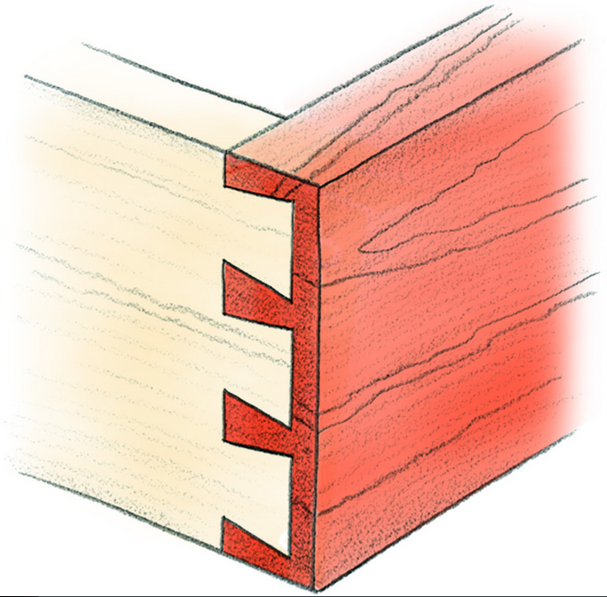 “dovetail strategy”
Lower-Level Course Content
Upper-Level Course Content
Challenge 2:How do we assess? What are the rules?
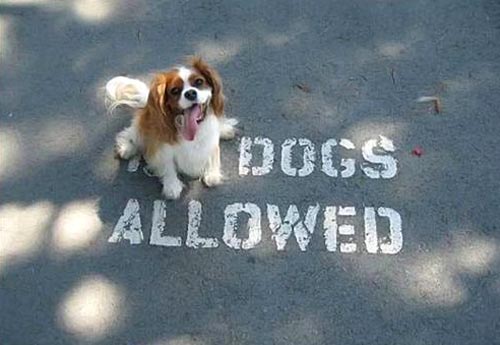 Grading in Combined Courses
Students receive a final grade for each course.
Instructors keep grading separate for each course.
Students can pass the lower-level course and fail the higher-level course.
Any student who fails the lower-level course automatically fails the upper-level course.
Students complete the same comprehensive final exam as students in traditional sections.
Traditional Class Rules
Pre-Algebra
85% Rule
Common Final Exam – 30%
Introductory Algebra
85% Rule
Common Final Exam – 30%

Intermediate Algebra
85% Rule
Common Final Exam – 30%
College Algebra
85% Rule
Common Final Exam – 20-30%

Applied Algebra & Trigonometry
Applied Project Requirement
Comprehensive Final Exam (Instructor Created)
Grading in Combined Courses: Semester Tests
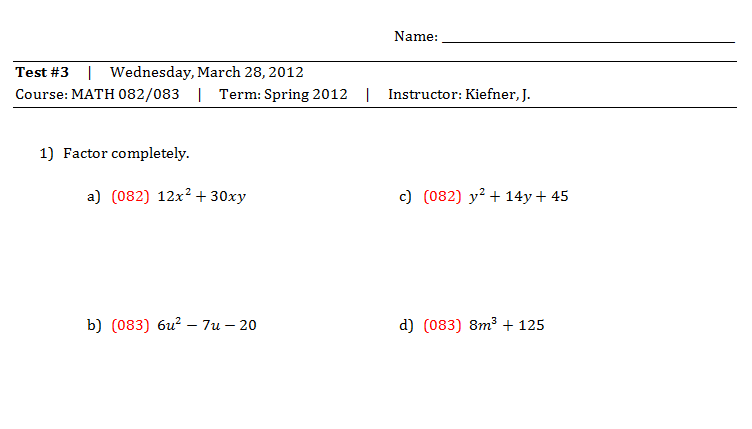 “All in One” Approach
Grading in Combined Courses: Semester Tests
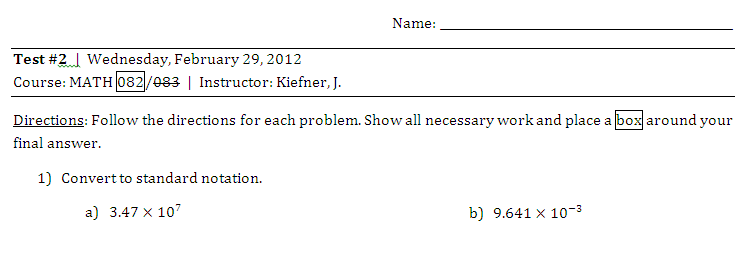 “Side by Side”  Approach
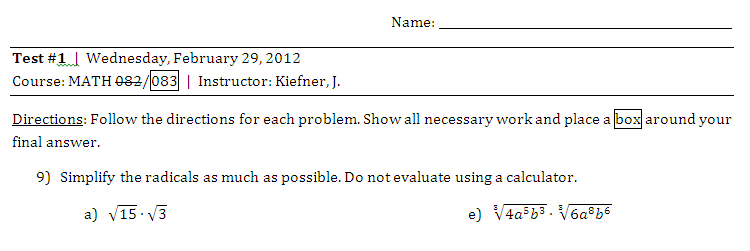 Combined Course Instruction: Making the Connection
Challenge 3:How do we effectively use the extra time?
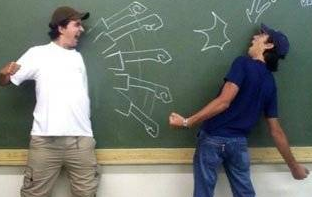 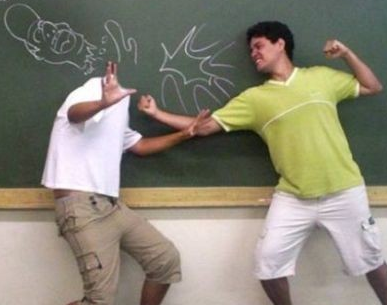 Managing Extra Time
Interactive Labs

Group Sessions

Review for Exams
Challenge 4:How do we supplement?
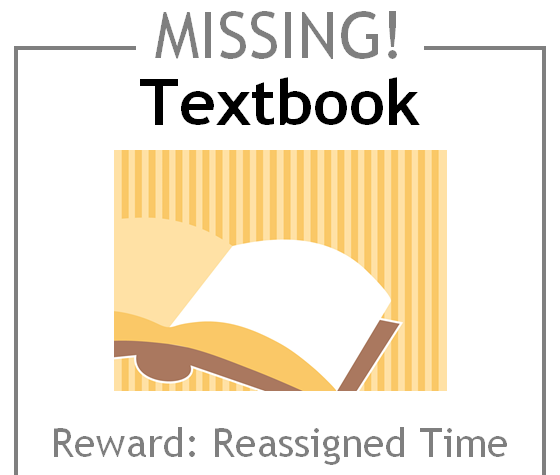 How do we make up for missing content?
MATH 081 – Internal Textbook

http://www.ccbcmd.edu/math_science/math/math081text.html


MATH 083 – Resources Collected and Compiled in Blackboard
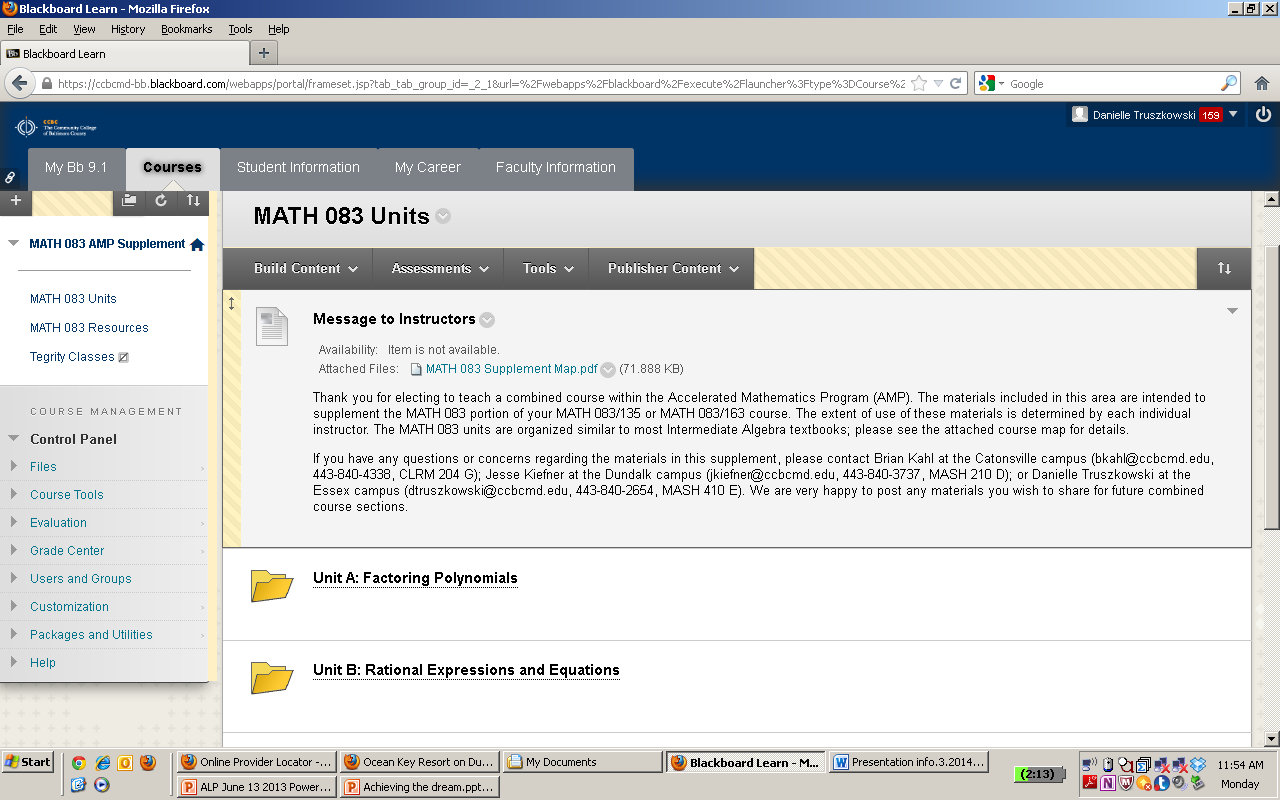 Advantages of Combined Setup
Overlap in course content allows for additional time to devote to more challenging topics.
Students form a supportive cohort.
Students are able to see the connection and relation between two math courses; content doesn’t appear disjoint.
Student Survey: Overall, do you consider your choice to take a combined course to be a good decision or a poor decision? Explain.
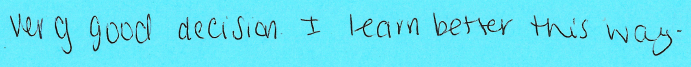 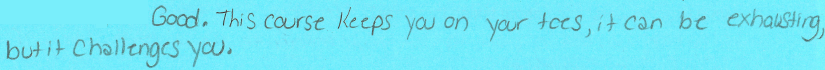 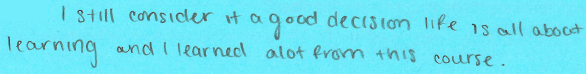 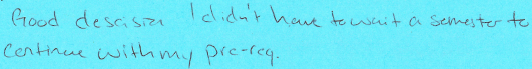 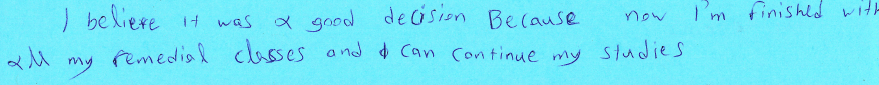 Student Survey: Overall, do you consider your choice to take a combined course to be a good decision or a poor decision? Explain.
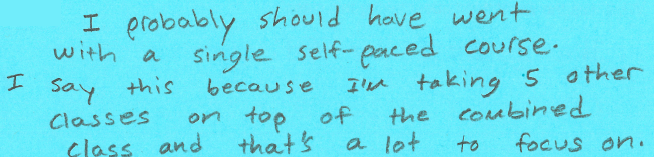 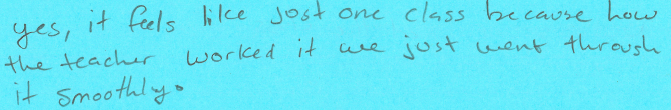 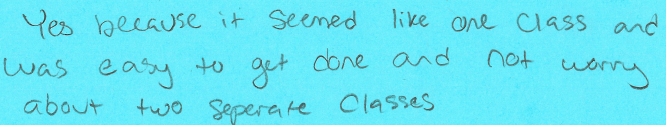 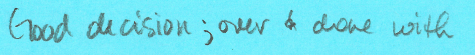 Student Survey: What advice would you offer to another student who was considering taking a combined math course?
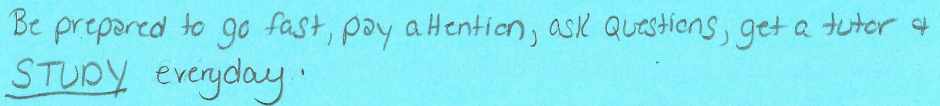 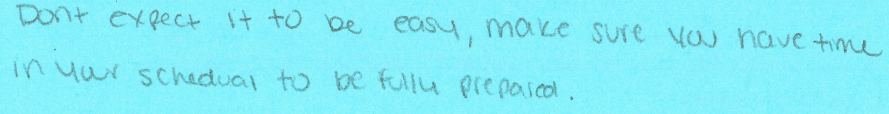 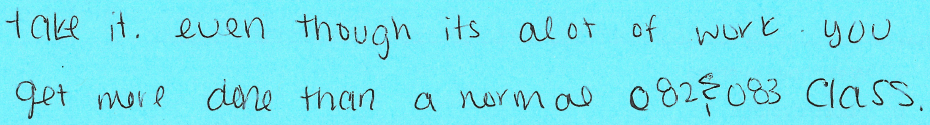 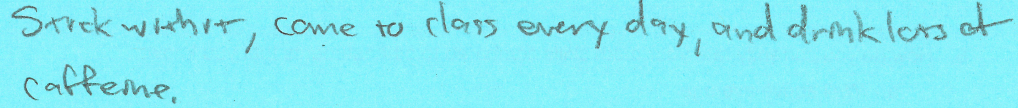 Student Survey: What advice would you offer to another student who was considering taking a combined math course?
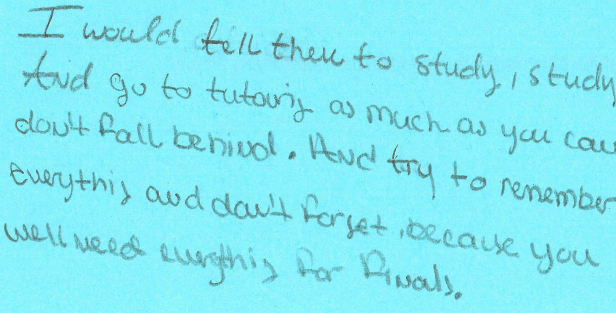 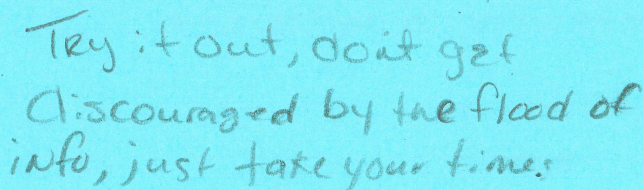 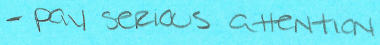 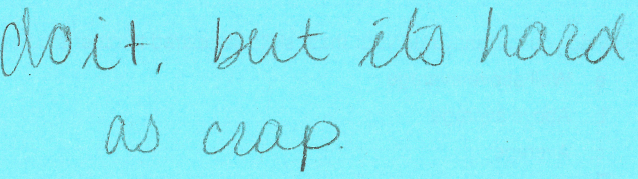 Faculty Survey: Do you believe teaching a combined math course was a good decision for you?
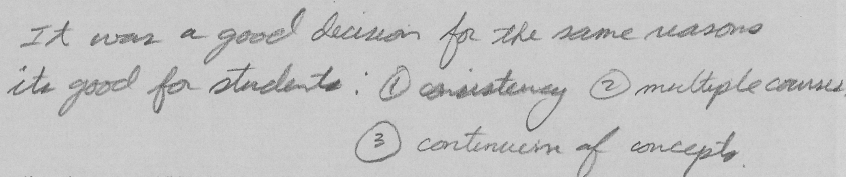 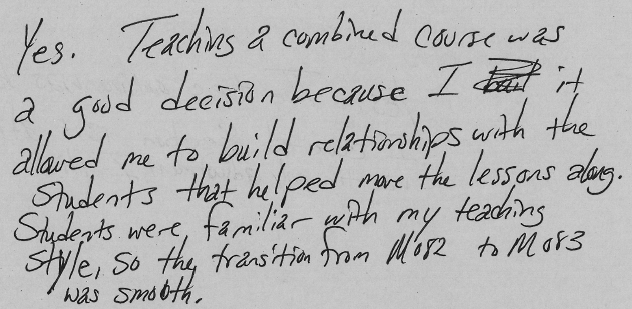 Marketing & Training  Danielle Truszkowski
Challenge 5:How do we market?
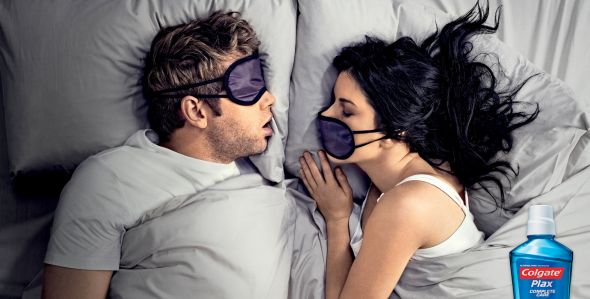 Marketing Tools
Challenge 6:How do ensure faculty members are prepared?
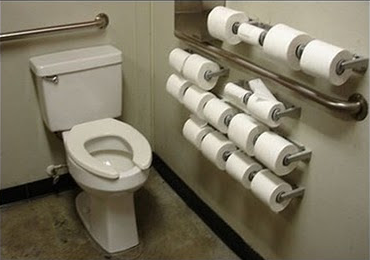 AMP Instructor Training
Instructors can take one training for all AMP courses.

How do we recruit faculty for training?
 
Face to Face Training vs. Blended Format

General Overview                                         Technology Training
Online Homework Systems                       Course Specifics for Each AMP Supplementary Material
[Speaker Notes: 1. Less work, grant money   2.  they come with better questions and more prepared 3. more time, and how to use it.]
Blended Format
Instructors participate in online modules before and after in-person training.

In-person training is one full day (approximately 7-8 hours).

All online modules are completed in no more than 10 hours.

Instructors (for now) receive a stipend for successfully completing all training requirements.
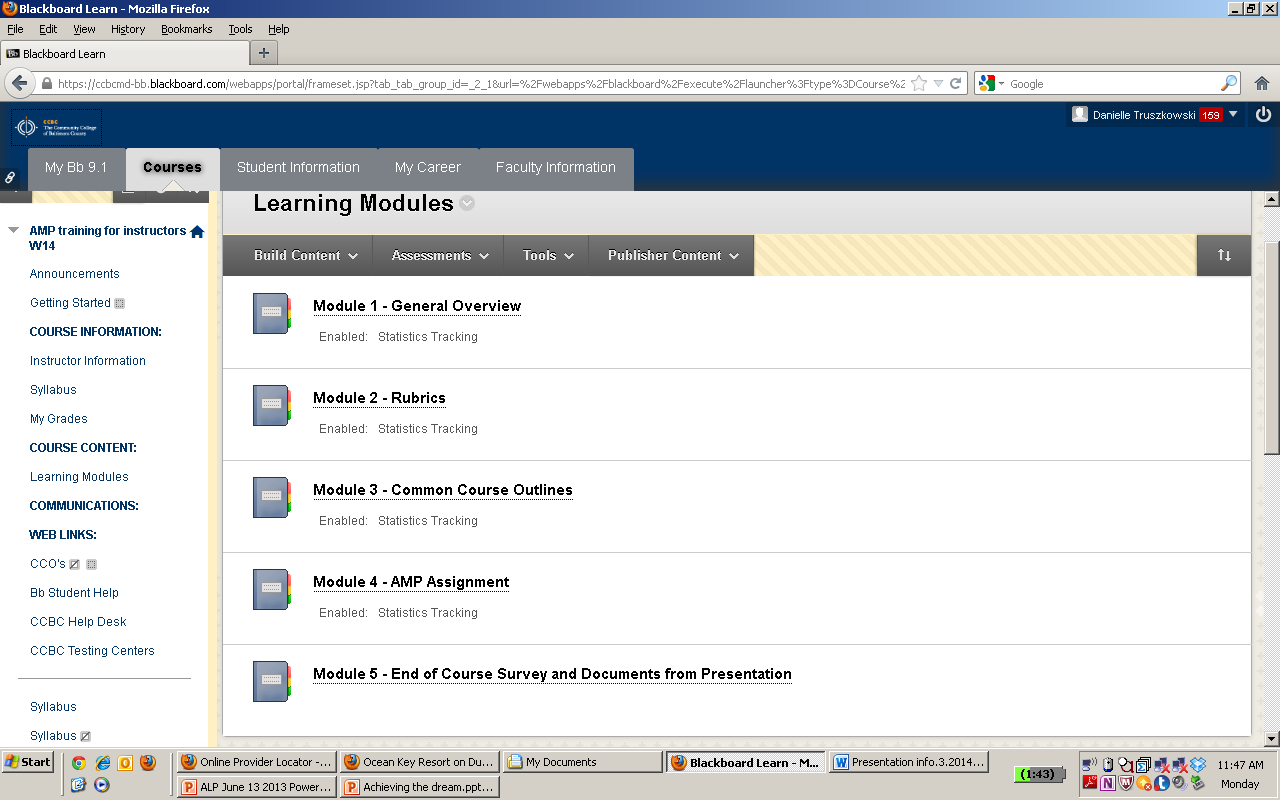 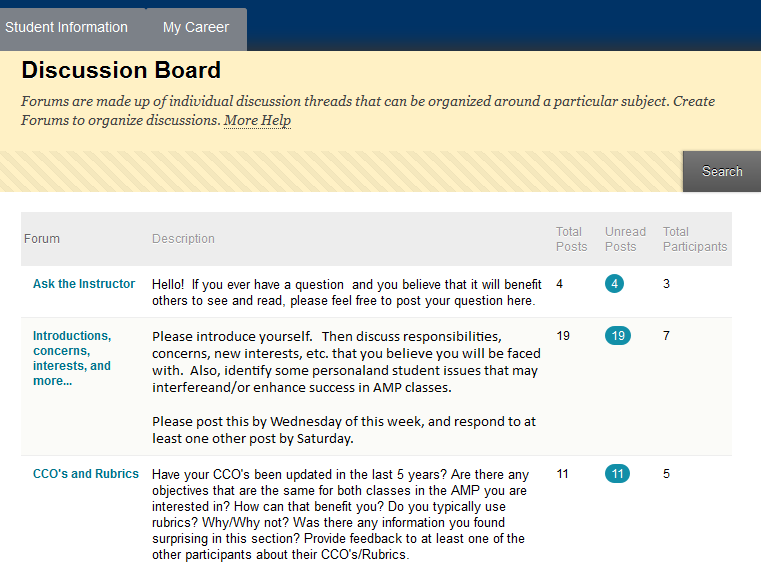 Blended Format
Instructors meet for a face-to-face training (one full day).  

Instructors come with more knowledge.

Instructors have richer questions after participating in online modules.

In person, we discuss:

specifics for each AMP course
technology training
online homework systems
supplementary materials (previously discussed)
Sample: Are students properly placed?
AMP (Accelerated Mathematics Program) Information for Advisers

General Program Information
This is an accelerated program designed for students who are capable of learning more than the typical amount of math in one semester.  It is typically not an appropriate program for students who have struggled with math in the past and are consequently behind in their math credits.
Successful students will generally have either placed at the high end of the placement score range for their current placement or will have earned an “A” or “B” in their previous math course.
Students need to understand that for a combined course, they will be taking six credits of math in one semester and will need to plan on 12-18 hours/week of study time, in addition to the six hours of class time.
Sample:Teachers on Day 1
Is an AMP class right for you?
Twice the tuition
Twice the time spent on homework and studying
Is this your first time taking the developmental course? 
Cannot withdraw from one class without withdrawing from the other
If you fail both classes, you may not be eligible for financial aid. Make sure you discuss the new financial aid policy.
Sample:Sharing Student Surveys
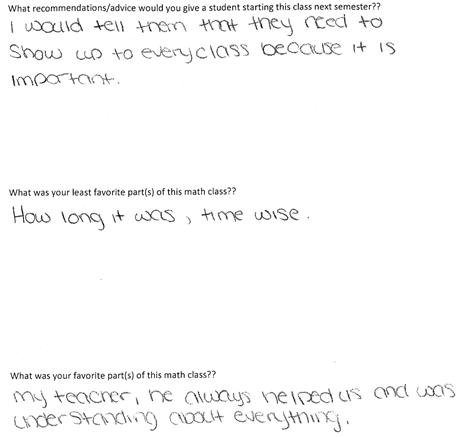 Blended Format
What do instructors learn about time?

Instructors have a week to complete the last two modules online.

They are given a certificate and  compensation.
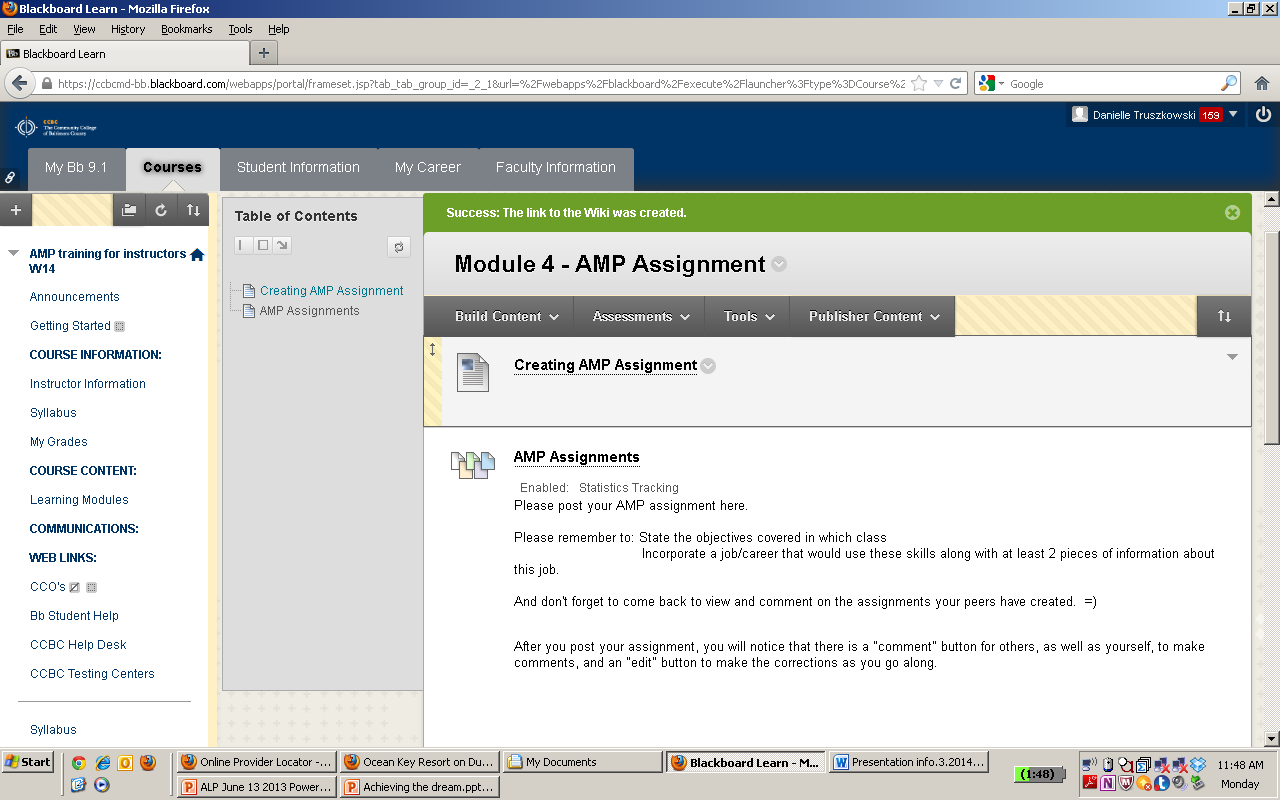 Challenge 7: Where do we go from here?
Continued Marketing

Future of MATH 082/083 Combined

Combining Intermediate Algebra with Ideas in Math?

Increasing Accelerated Sections?

Accelerated Statistics Option?
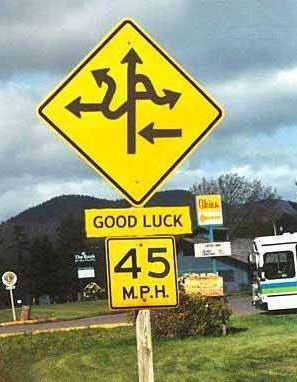 Contact Us!
Danielle Truszkowski
443-840-2654
dtruszkowski@ccbcmd.edu 

Jesse Kiefner
443-840-3737
jkiefner@ccbcmd.edu 

Kate Abromaitis
443-840-2644
sabromaitis@ccbcmd.edu